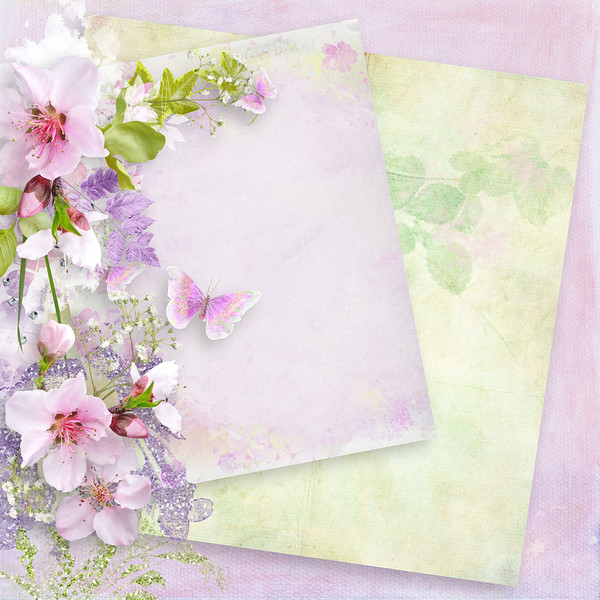 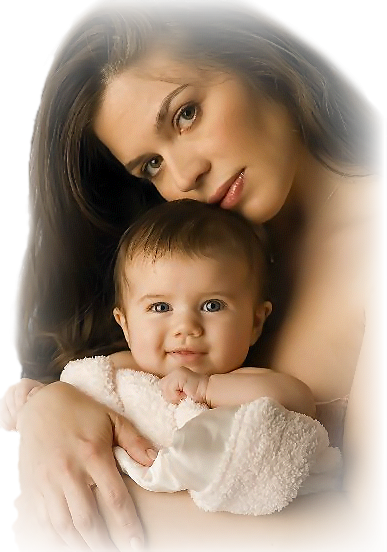 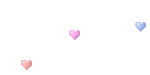 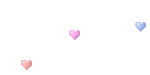 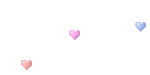 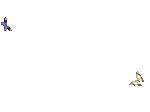 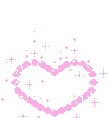 Dragostea de mamă
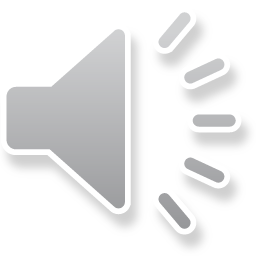 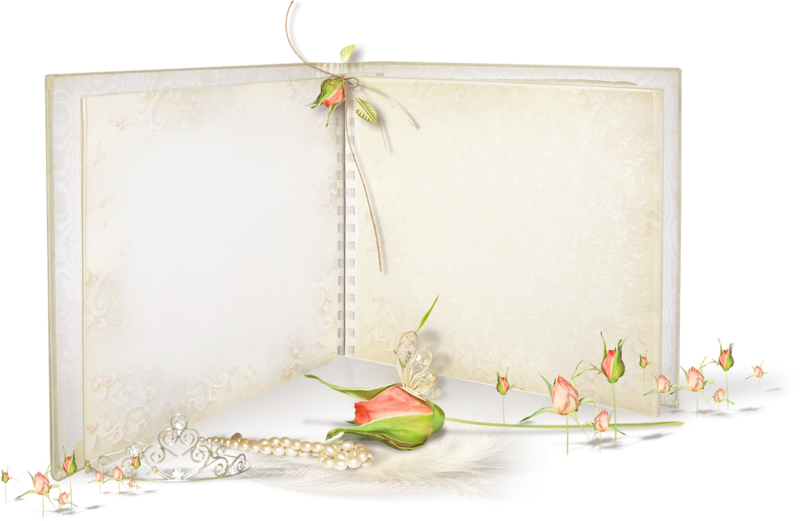 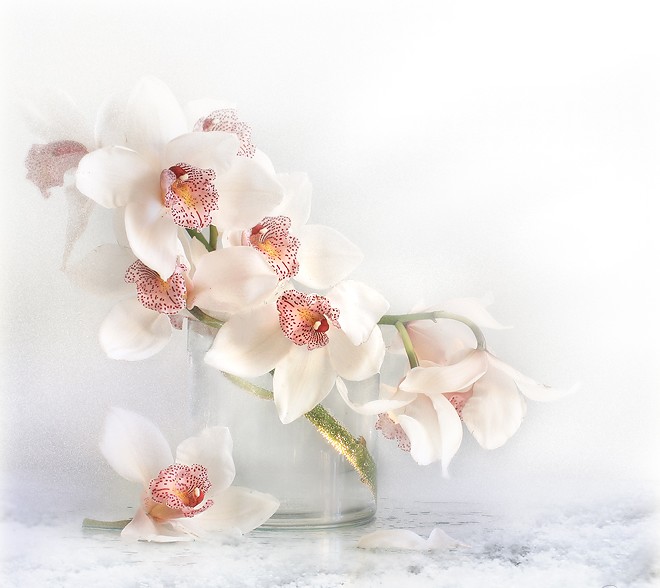 Asa era mama in vremea copilariei mele, plina de minunatii, pe cat imi aduc aminte; si-mi aduc bine aminte, 
caci bratele ei m-au leganat cand ii sugeam tata cea dulce si ma alintam la sanu-i gangurind si uitandu-ma in ochii ei cu drag! si sange din sangele ei si carne din carnea ei am imprumutat, si a vorbi tot de la dansa am invatat." 
(Ion Creanga)
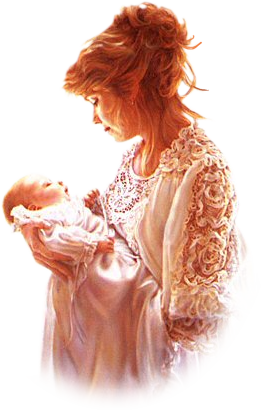 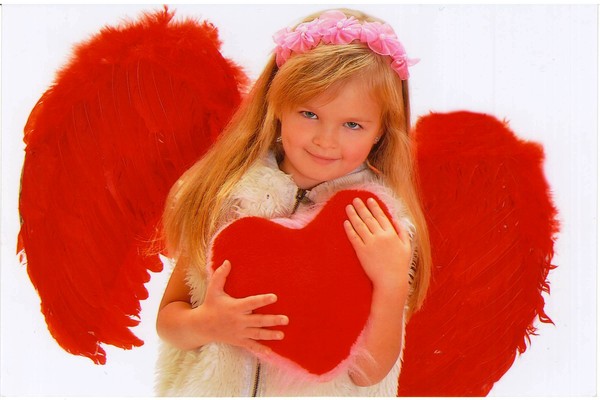 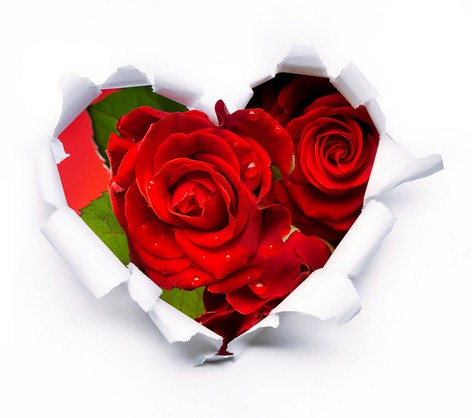 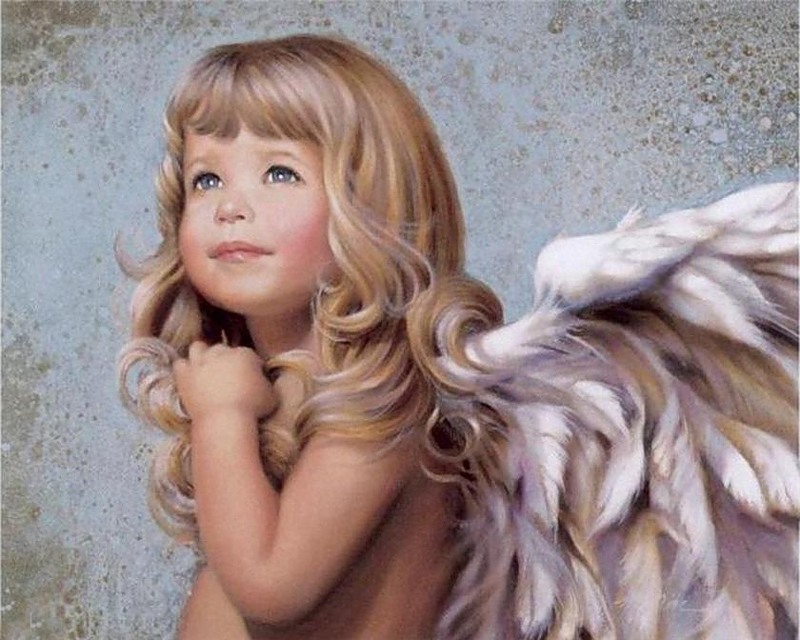